Gestão de Risos Corporativos
Processo
MÓDULO   5
Jan/2014
Estrutura do Processo
ISO 31.000
Análise da
Estratégia
Identificação
do risco

Análise
Avaliação,
Controle e
Tratamento
do risco
Monitoramento 
Contínuo
[Speaker Notes: Each phase can be sold and delivered as a separate engagement.  However, it is recommended that Phases I and II be sold together.

The next 4 slides describe the phases.]
Análise 
Estratégica
Avaliar o ambiente externo e interno ;
Identificar os objetivos de negócios;
Identificar as estratégias;
Identificar os riscos estratégicos;
Avaliar a relevância dos riscos estratégicos;
Definir o apetite ao risco;
[Speaker Notes: We’re also seeing companies of all sizes and industries beginning to deploy risk-related initiatives so that they can obtain better value from risk outcomes.
Such risk initiatives may be embedded in employee training, product launches, deployment of new systems, reward programs, or any of the ongoing activities of the enterprise.
For example, a story that came out last week in the press about Mercury Computers …. Many of the employees were given new Porsche Boxters because they accepted and made value from the risks in their business and achieved the goal set for them of raising share value by more than double over a year. In fact, they tripled the share value.  This is a great visual example embedding the programs into the company and making the reward very visible.]
Identificação 
dos riscos
Origem interna e externa
[Speaker Notes: We’re also seeing companies of all sizes and industries beginning to deploy risk-related initiatives so that they can obtain better value from risk outcomes.
Such risk initiatives may be embedded in employee training, product launches, deployment of new systems, reward programs, or any of the ongoing activities of the enterprise.
For example, a story that came out last week in the press about Mercury Computers …. Many of the employees were given new Porsche Boxters because they accepted and made value from the risks in their business and achieved the goal set for them of raising share value by more than double over a year. In fact, they tripled the share value.  This is a great visual example embedding the programs into the company and making the reward very visible.]
Classificação dos Riscos
[Speaker Notes: We’re also seeing companies of all sizes and industries beginning to deploy risk-related initiatives so that they can obtain better value from risk outcomes.
Such risk initiatives may be embedded in employee training, product launches, deployment of new systems, reward programs, or any of the ongoing activities of the enterprise.
For example, a story that came out last week in the press about Mercury Computers …. Many of the employees were given new Porsche Boxters because they accepted and made value from the risks in their business and achieved the goal set for them of raising share value by more than double over a year. In fact, they tripled the share value.  This is a great visual example embedding the programs into the company and making the reward very visible.]
Análise - Origem dos riscos
FONTES INTERNAS                                  

Operacional;
Integridade;
Satisfação do cliente;
Recursos Humanos;
Eficiência e eficácia;
Sócio ambiental;
Segurança e saúde;
Financeiros.
FONTES EXTERNAS                                  

Desastre natural;
Político ou de soberania;
Legal e regulatório;
De mercado financeiro;
De recursos naturais;
Cibernético;
Disruptivo.
A CLASSIFICAÇÃO DEVE  CONSIDERAR AS CARACTERÍSITICAS E PARTICULARIDADES DE CADA ORGANIZAÇÃO
Categorização dos Riscos
Tipos de 
de riscos
Fonte: Cadernos de governança corporativa do IBGC - “Guia de Orientação para Gerenciamento de Riscos Corporativos, 2007” e “Evolução em Governança e Estratégia, 2017”
Jan/2014
Riscos
Materializados
Exemplos Integridade
Fiscaliza-ção
Máfia dos fiscais – 2008  “Extorsão de comerciantes – apreensão de mercadorias”
Compras
Sanguessuga – 2006  “Propinas – emendas para compra de ambulâncias”
Licitações
Navalha na carne – 2007  “Propina de empreiteira – facilitação
em licitações”
Obras
Furnas – 2008  “Superfaturamento de hidrelétrica”
Contratos
Fundos de pensão – 2008  “Fraudes”
Regulação
Zelotes – 2015  “Anulação
De multas – Receita Federal”
Tipos de 
de riscos
10 Maiores riscos  
visão de mercado
1- Dano à reputação/marca
2- Mudança regulatória/legislativa
3- Acirramento da concorrência
4- Integridade (crime, roubo, fraude)
5- Dano à propriedade
6- Falha na distribuição/cadeia de suprimentos
7- Incapacidade para reter/atrair talentos
8- Desaceleração econômica/recuperação lenta
9- Preço das comodities
10- responsabilidade civil perante terceiros
Fonte: Revista Exame - Pesquisa Global de Gerenciamento de Riscos (Global Survey) – América Latina – 2015  “Os 10 maiores riscos para as organizações”
[Speaker Notes: We’re also seeing companies of all sizes and industries beginning to deploy risk-related initiatives so that they can obtain better value from risk outcomes.
Such risk initiatives may be embedded in employee training, product launches, deployment of new systems, reward programs, or any of the ongoing activities of the enterprise.
For example, a story that came out last week in the press about Mercury Computers …. Many of the employees were given new Porsche Boxters because they accepted and made value from the risks in their business and achieved the goal set for them of raising share value by more than double over a year. In fact, they tripled the share value.  This is a great visual example embedding the programs into the company and making the reward very visible.]
Alternativa para a atuação da AI
                          Gestão de riscos
Atuação
Interdependente
(Fomento)
1- Definição da estratégia e abordagem
2- Política de atuação – função assurance e 
    função advisory - interdependência
2- Organização da estrutura
3- Dimensionamento da equipe técnica
4- Planejamento anual de atividades 
5- Sincronização - Auditoria operacional/
     consultoria de gestão de riscos
6- Monitoramento e revisão de riscos
Riscos de Integridade - PMSI
Identificação
de riscos
Riscos de Integridade - PMSI
Identificação
de riscos
Matriz de risco
Análise dos 
processos
Probabilidade
energia
compras
Empréstimos
R. H.
Garantia
Alta
faturamento
Vendas
Pesquisa
Pesquisa
Pesquisa
Pesquisa
Ativos
fixos
Moderada
Moderado
Empreendimentos
revisão
estoques
integridade
Baixa
Impacto
Baixo
Alto
Moderado
Alto
95%
75%
Sig
Probabilidade
50%
Mod
25%
Baixo
5%
<$X
$X to $X
$X to $X
$X to $X
$X to $X
Impacto
Análise dos 
processos
Análise do 
risco
Evento e causas
                                        Risco inerente
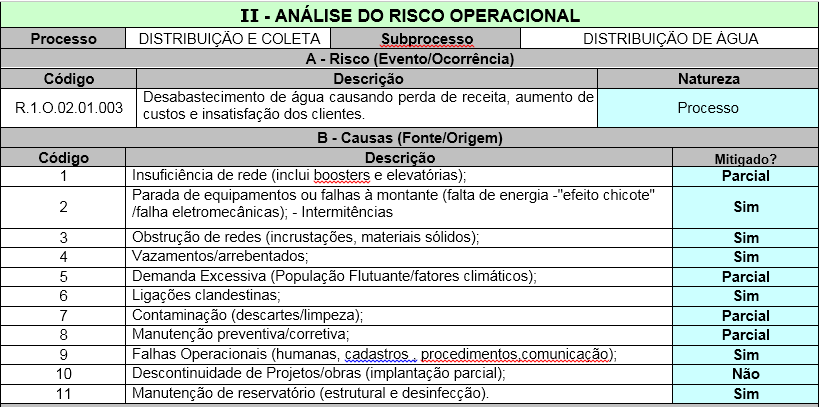 Análise do 
risco
Consequências e classificação
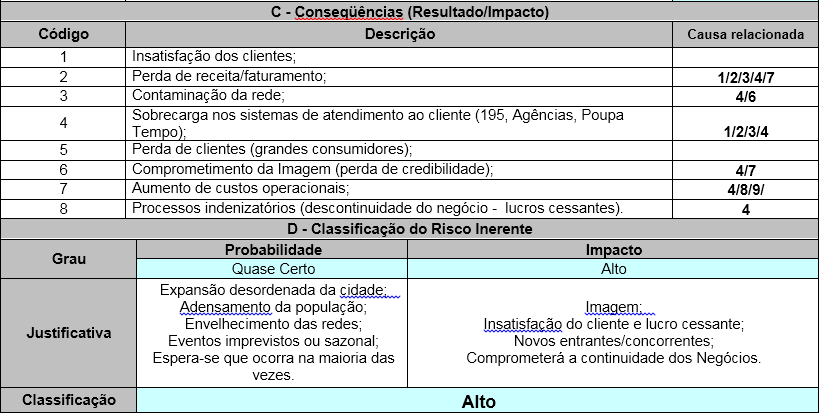 Análise do 
risco
Controles internos
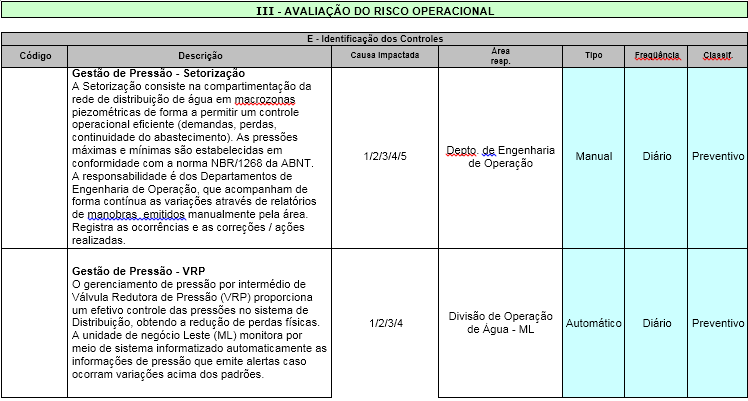 Classificação
Avaliação do 
risco residual
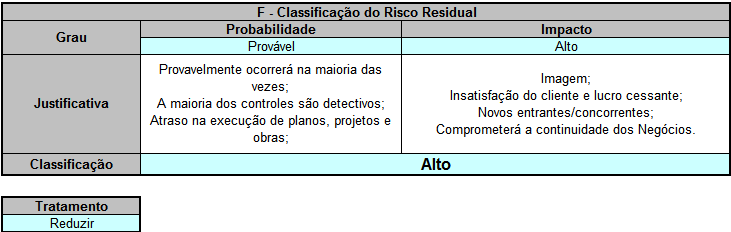 EVITAR
• Negar
• Focar
• Proibir
• Eliminar
• Parar
RETER
• Aceitar
• Compensar
• Rever Preços
• Programar
REDUZIR
• Dispersar
• Controlar
TRANSFERIR
• Segurar
• Partilhar
• Hedgiar
• Terceirizar
• Indenizar
ACEITAR / EXPLORAR
• Reorganizar
• Alocar
• Precificar
• Diversificar
• Expandir
• Arbitrar
• Criar
• Renegociar
• Influenciar
• Redesenhar
Tratamento  dos Riscos
Avaliação do 
risco e controle
Apetite ao
     risco
Tratamento
 do risco
Tratamento do 
risco residual
Tratamento do risco residual
                                   Plano de ação
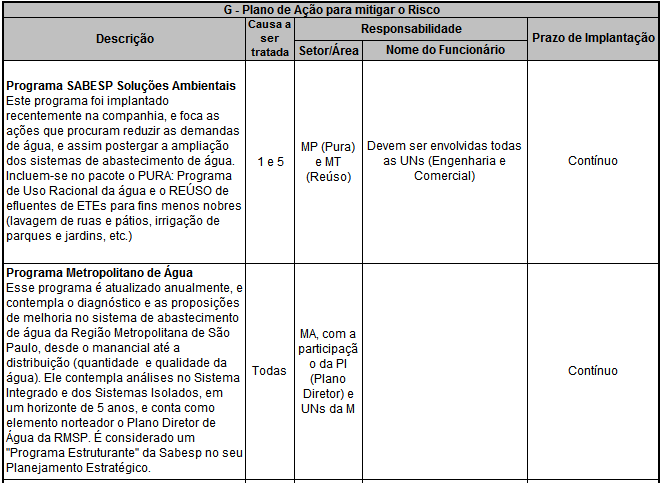 Tratamento do 
risco residual
Tratamento do risco residual
                                   Plano de ação
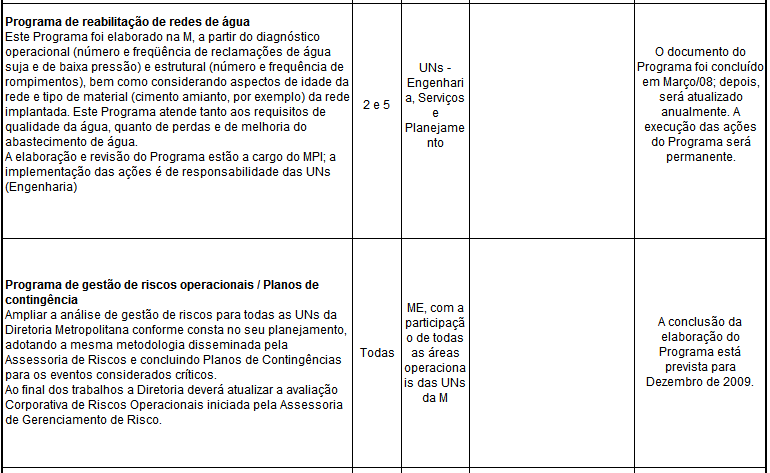 Avaliação de Controles Internos
Riscos
Tratados
e
Monitorados
Riscos 
Residuais
Sistema de
 Controle
Controles 
Adicionais
Riscos
Inerentes
Planos de
Ação
Planos de 
Ação
Objetivo Principal
Facilitação na melhoria contínua do gerenciamento de riscos e aculturamento da metodologia no dia-a-dia da organização
Tratamento dos riscos de integridade
                                     Ações mitigatórias
Publicação de informações relevantes no endereço eletrônico;

Políticas, normas e procedimentos internos;

Mecanismos formais e regulares de participação cidadã;

Redução do nível de discricionariedade de decisão e segregação de funções;

Padronização de editais e especificações dos serviços comuns;

Definição de alçadas para aprovação – valores e transações;

Diligências em empresas contratadas;

Mecanismos de decisão colegiada – Comitês;

Sistemas informatizados;

Critérios objetivos para indicação de ocupantes de cargos
Processo
Gestão de Riscos
Produtos
Documento de Análise do Processo;
Portfólio de Riscos ;
Matriz de Risco Inerente;
Matriz de Risco Residual;
Portfólio de Riscos do Processo, por objetivo estratégico.
Registros - processos/Riscos/Controles
Melhoria 
contínua
Estágios para o  desenvolvimento
Estratégico
Comitê de Riscos proativo, assessorando o Conselho e os Executivos
Riscos gerenciados e monitorados em toda a organização
Linguagem e abordagem comum (Estrutura de Riscos)
Análise em tempo real dos riscos do portfólio
Relatórios sobre oportunidades derivadas dos riscos
Reativo
Nem o Conselho nem os executivos focam Gerenciamento de Riscos
Trabalhos pontuais sobre riscos
Cobertura inadequada para os riscos críticos
Não há linguagem ou abordagem comum sobre riscos
Tático
Apoio do Conselho e dos Executivos
Presença de um Comitê de Riscos
Análise periódica de riscos
Reconhecida a necessidade de um Gerenciamento de Riscos Global (ERM)
Monitoramento